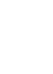 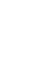 MOONKY
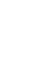 MOONKY
MOONKY
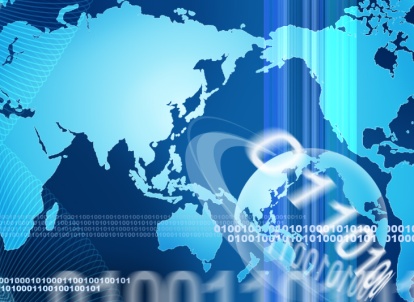 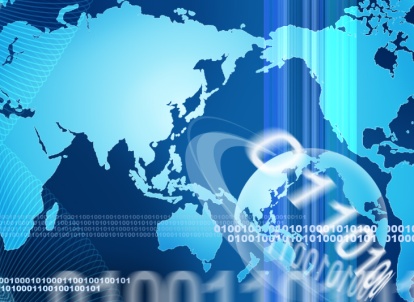 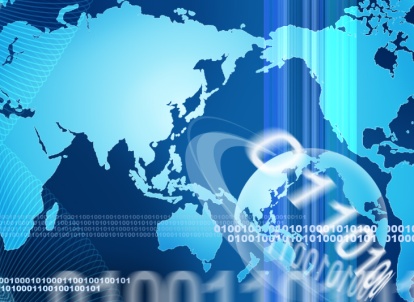 MOONKY
CONTENTS IN HERE !!
CONTENTS IN HERE !!
CONTENTS IN HERE !!
CONTENTS IN HERE !!
CONTENTS IN HERE !!
CONTENTS IN HERE !!
MOONKY
CONTENTS IN HERE !!
CONTENTS IN HERE !!
CONTENTS IN HERE !!
CONTENTS IN HERE !!
CONTENTS IN HERE !!
CONTENTS IN HERE !!
MOONKY
CONTENTS IN HERE !!
CONTENTS IN HERE !!
CONTENTS IN HERE !!
CONTENTS IN HERE !!
CONTENTS IN HERE !!
CONTENTS IN HERE !!
MOONKY
CONTENTS IN HERE !! CONTENTS IN HERE !! CONTENTS IN HERE !! CONTENTS IN HERE !! CONTENTS IN HERE !! CONTENTS IN HERE !! CONTENTS IN HERE !! CONTENTS IN HERE !!
TEXT